Intraoperative Registration of Pathology for Adjuvant Postoperative Radiotherapy
Kareem Fakhoury, Matthew Hauser, Steven Lin
Project #4
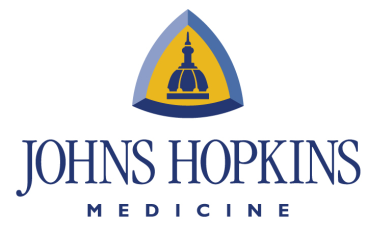 Kareem Fakhoury Matthew Hauser Steven Lin
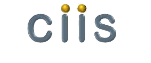 CIS Confidential
Mentors
Dr. Harry Quon, M.D.
Department of Radiation Oncology
Dr. Junghoon Lee, Ph.D
Department of Radiation Oncology
Dr. Jeremy Richmon, M.D.
Department of Head and Neck Surgery Robotic Program
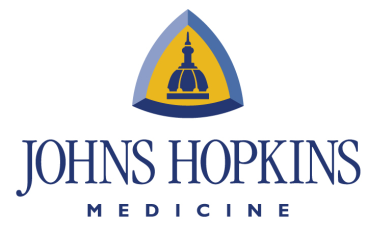 Kareem Fakhoury Matthew Hauser Steven Lin
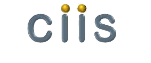 CIS Confidential
Overview
1. Project Plan
2. Data Collection
3. Image pre-processing
4. Polaris Registration
5. Image Processing
6. What’s Next
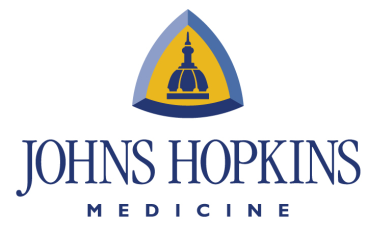 Kareem Fakhoury Matthew Hauser Steven Lin
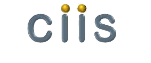 CIS Confidential
Overview
Pre-Operative CT Scan
Remove a Piece of Pig Tongue
Insert Markers on Tongue and record positions with Polaris
Open CT Scan
Close Surgical Wound
Closed CT Scan
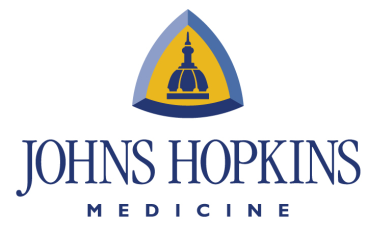 Kareem Fakhoury Matthew Hauser Steven Lin
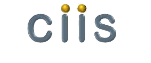 CIS Confidential
Overview
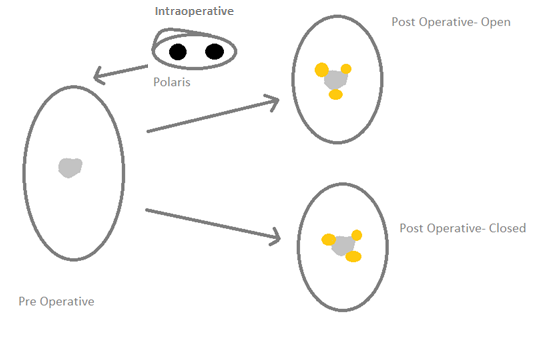 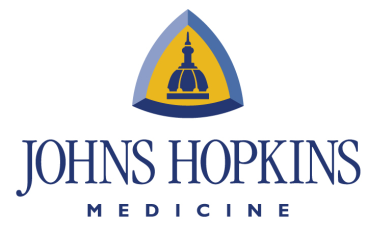 Kareem Fakhoury Matthew Hauser Steven Lin
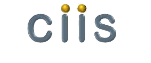 CIS Confidential
Deliverables
Minimum
Data collection
Registration of Preop Scans to Post-op scans with location of polaris points
Expected
Implementation of workflow to register image data
Comparison of Deformable Registration Algorithms
Maximum
Evaluate Tissue Deformation
Determine optimal marker placements for tissue deformation evaluation
Help Dr. Quon with grant submission
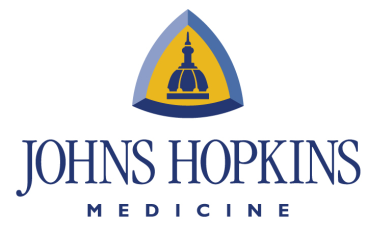 Kareem Fakhoury Matthew Hauser Steven Lin
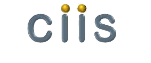 CIS Confidential
Deliverables
Minimum
Data collection
Registration of Preop Scans to Post-op scans with location of polaris points
Expected
Implementation of workflow to register image data
Comparison of Deformable Registration Algorithms
Maximum
Determine feasibility of registration of tongue outside of mouth
Evaluate Tissue Deformation
Determine optimal marker placements for tissue deformation evaluation
Help Dr. Quon with grant submission
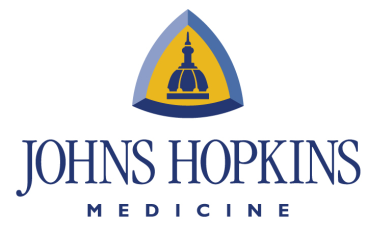 Kareem Fakhoury Matthew Hauser Steven Lin
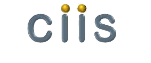 CIS Confidential
Data Collection
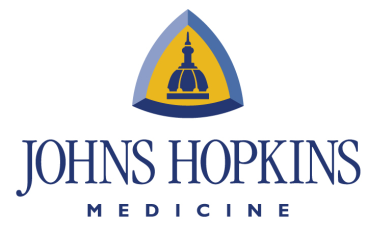 Kareem Fakhoury Matthew Hauser Steven Lin
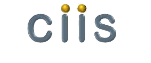 CIS Confidential
Data Collection
5 fiducials were placed on the pig head before resection
4 markers were placed in the tongue after resection
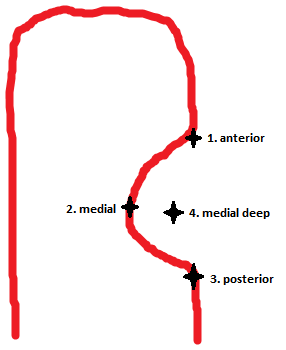 Kareem Fakhoury Matthew Hauser Steven Lin
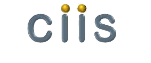 CIS Confidential
Clips
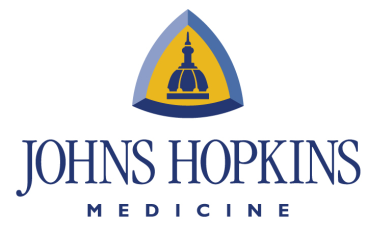 Kareem Fakhoury Matthew Hauser Steven Lin
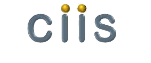 CIS Confidential
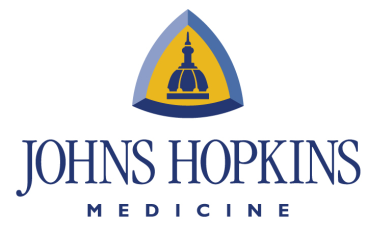 Kareem Fakhoury Matthew Hauser Steven Lin
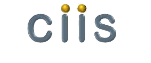 CIS Confidential
Deliverables
Minimum
Data collection
Registration of Preop Scans to Post-op scans with location of polaris points
Expected
Implementation of workflow to register image data
Comparison of Deformable Registration Algorithms
Maximum
Determine feasibility of registration of tongue outside of mouth
Evaluate Tissue Deformation
Determine optimal marker placements for tissue deformation evaluation
Help Dr. Quon with grant submission
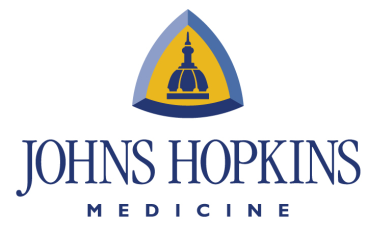 Kareem Fakhoury Matthew Hauser Steven Lin
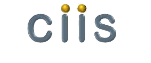 CIS Confidential
Marker Removal- Where is it?
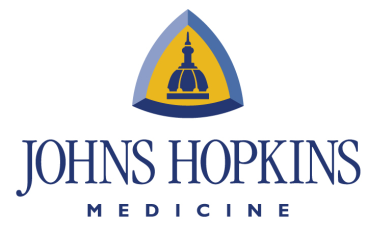 Kareem Fakhoury Matthew Hauser Steven Lin
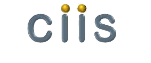 CIS Confidential
Marker Removal- There it is!
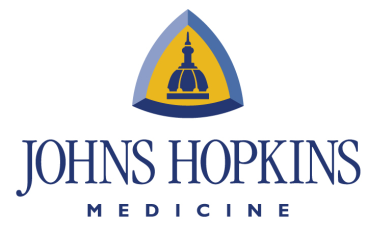 Kareem Fakhoury Matthew Hauser Steven Lin
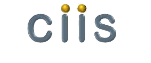 CIS Confidential
Polaris to Pre-Operative CT Scan
Previous inaccuracies resolved
Registered Polaris fiducial coordinates ~ 1 mm away from the CT fiducial
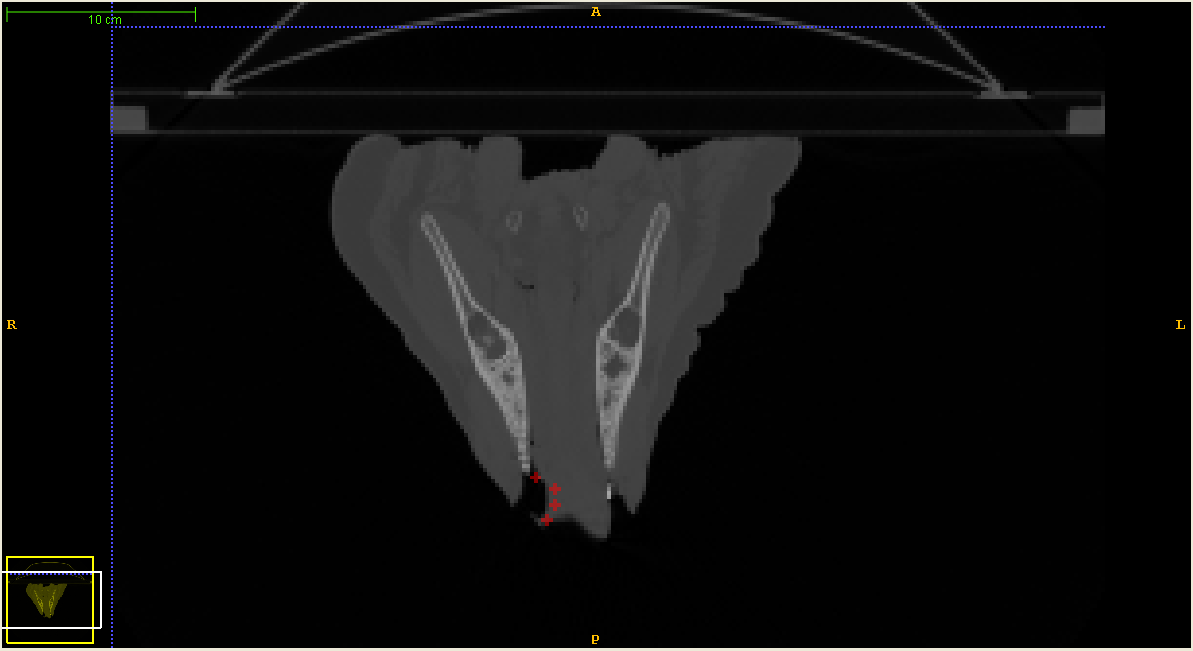 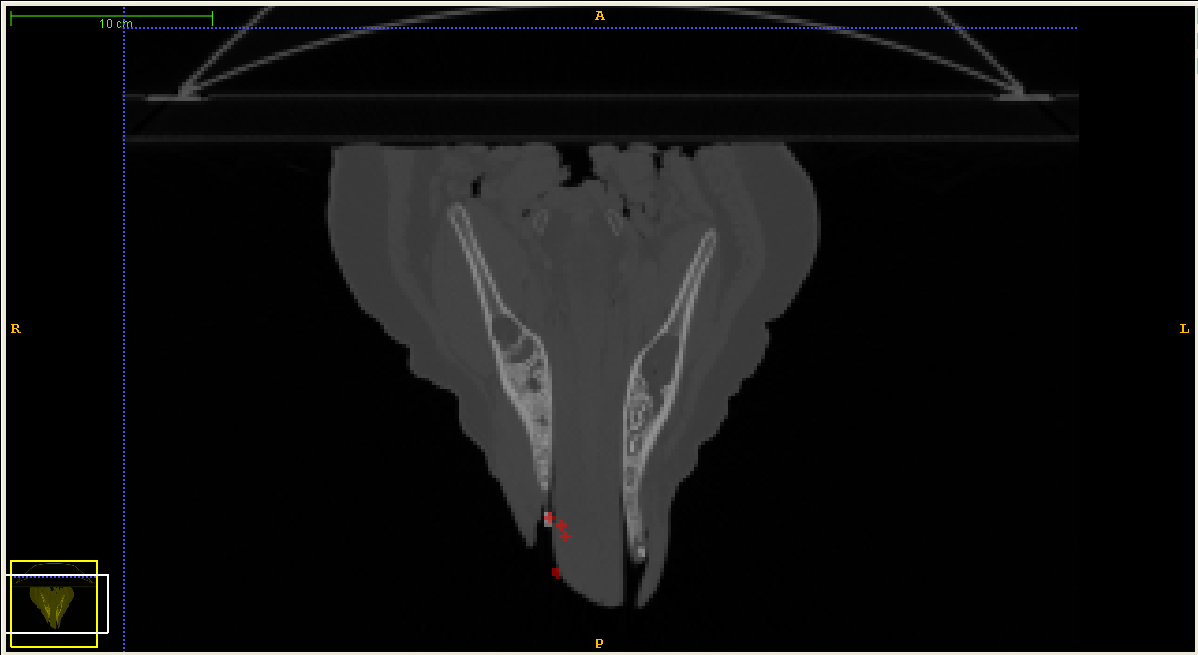 Deliverables
Minimum
Data collection
Registration of Pre-op Scans to Post-op scans with location of polaris points
Expected
Implementation of workflow to register image data
Comparison of Deformable Registration Algorithms
Maximum
Determine feasibility of registration of tongue outside of mouth
Evaluate Tissue Deformation
Determine optimal marker placements for tissue deformation evaluation
Help Dr. Quon with grant submission
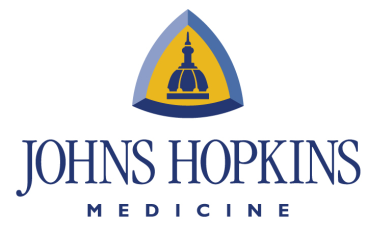 Kareem Fakhoury Matthew Hauser Steven Lin
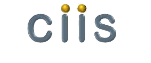 CIS Confidential
Rigid
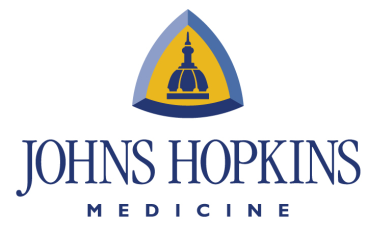 Kareem Fakhoury Matthew Hauser Steven Lin
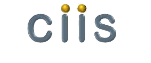 CIS Confidential
Binary Mask
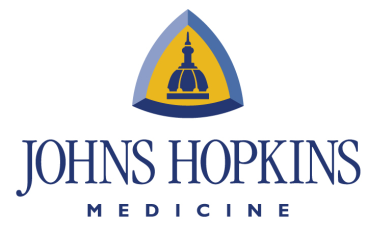 Kareem Fakhoury Matthew Hauser Steven Lin
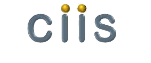 CIS Confidential
Binary Mask
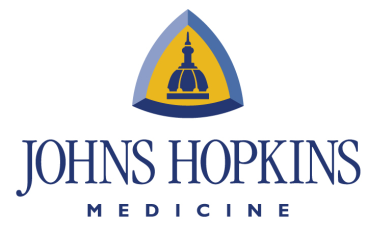 Kareem Fakhoury Matthew Hauser Steven Lin
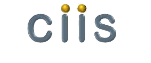 CIS Confidential
Iterations
Increase in iteration 
Deformable Registration of Pre-op increases similarity to post-op 

Evaluated on a qualitative basis, need quantitative
1000 Iterations
10,000 Iterations
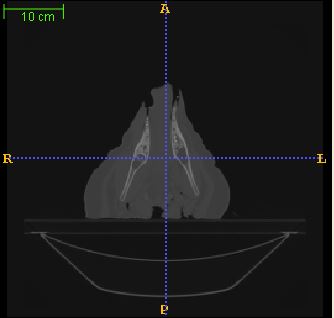 15,000 Iterations
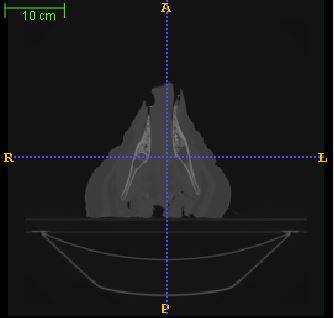 Original Post-Operative
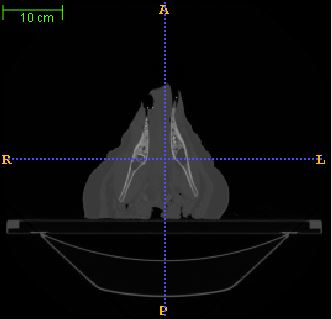 Optimizers
Explored common forms
Conjugate Gradient
Quasi Newton
Standard Gradient
Evaluated at qualitative basis, need quantitative
Standard Gradient Descent
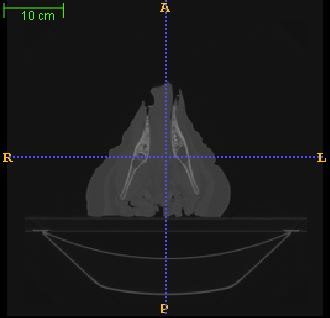 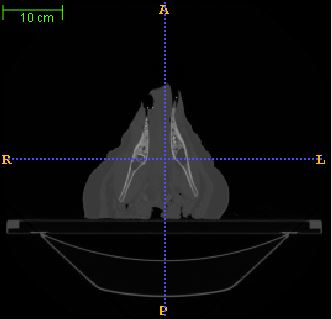 Quasi Newton
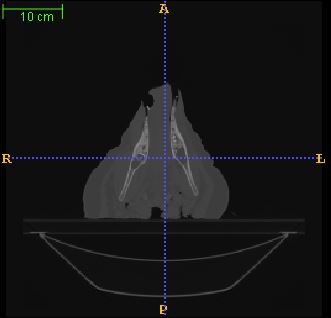 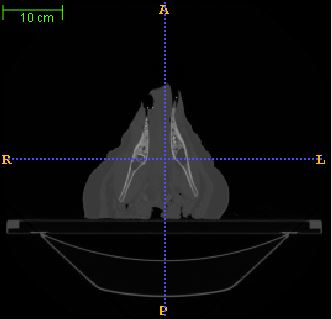 Deliverables
Minimum
Data collection
Registration of Preop Scans to Post-op scans with location of polaris points
Expected
Implementation of workflow to register image data
Comparison of Deformable Registration Algorithms
Maximum
Determine feasibility of registration of tongue outside of mouth
Evaluate Tissue Deformation
Determine optimal marker placements for tissue deformation evaluation
Help Dr. Quon with grant submission
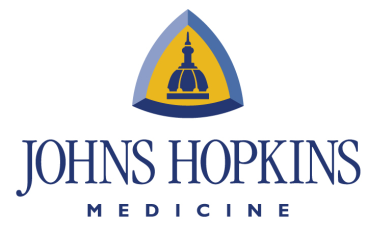 Kareem Fakhoury Matthew Hauser Steven Lin
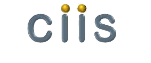 CIS Confidential
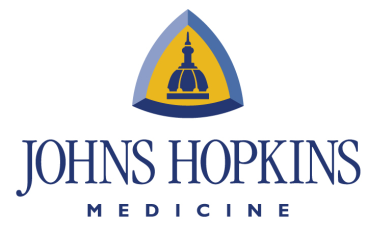 Kareem Fakhoury Matthew Hauser Steven Lin
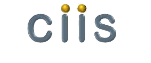 CIS Confidential
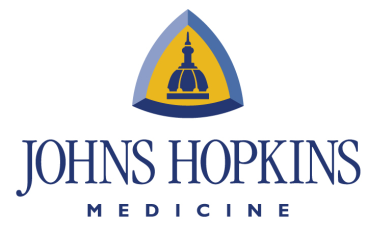 Kareem Fakhoury Matthew Hauser Steven Lin
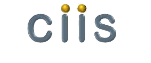 CIS Confidential
Deliverables
Minimum
Data collection
Registration of Preop Scans to Post-op scans with location of polaris points
Expected
Implementation of workflow to register image data
Comparison of Deformable Registration Algorithms
Maximum
Determine feasibility of registration of tongue outside of mouth
Evaluate Tissue Deformation
Determine optimal marker placements for tissue deformation evaluation
Help Dr. Quon with grant submission
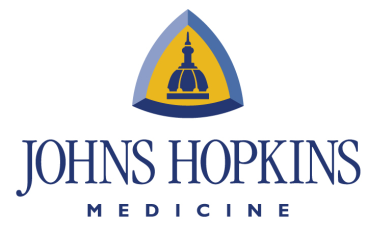 Kareem Fakhoury Matthew Hauser Steven Lin
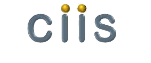 CIS Confidential
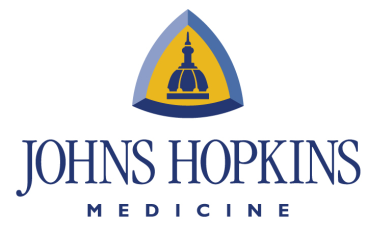 Kareem Fakhoury Matthew Hauser Steven Lin
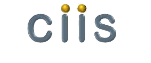 CIS Confidential
Thank You!
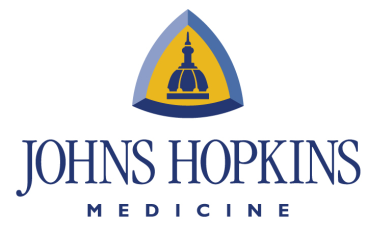 Kareem Fakhoury Matthew Hauser Steven Lin
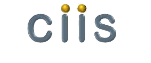 CIS Confidential